Magyarország és a világ
Vizi E. Szilveszter, az MTA korábbi elnöke, 
a Magyar Atlanti Tanács és a Magyarország Barátai Alapítvány elnöke, 
Széchenyi Nagydíjas orvos
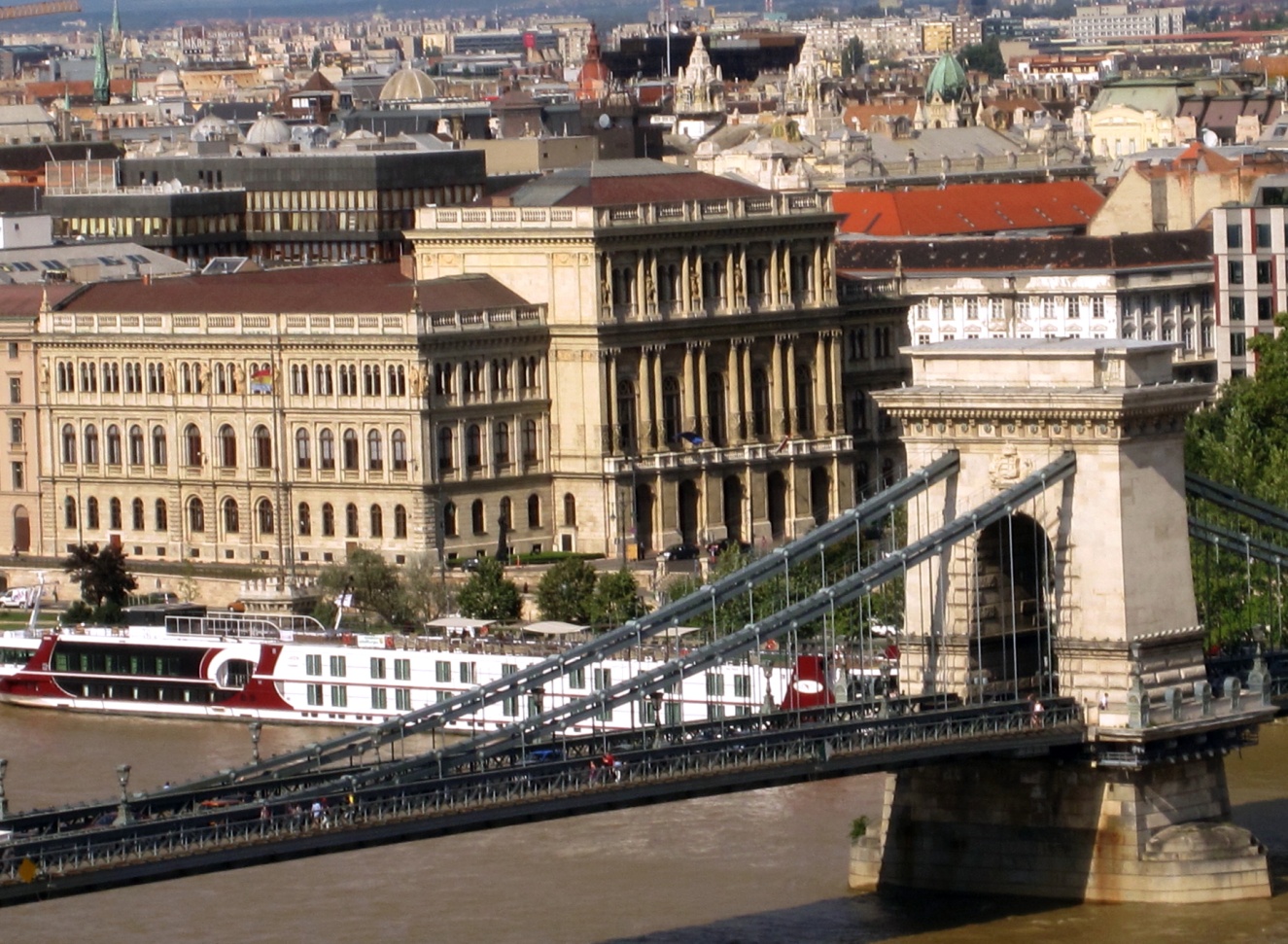 Geschwindigkeit der Kommunikation
Glasfaser
Satellite
10-5
10-4
10-3
10-2
10-1
42 km in Sekunden
10
Fernsprecher
Telegraph
101
102
103
New York      
Marathonlauf (1993)
104
490 v.Chr.
1800
1900
2000
Marathon
Tudomány ésTechnika
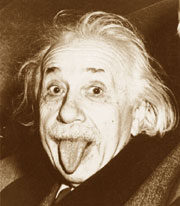 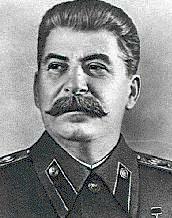 Einstein
Newton
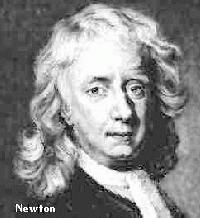 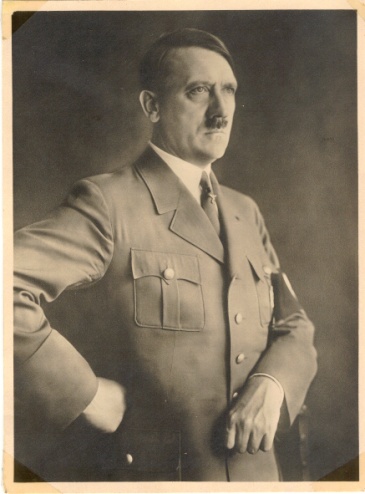 Fejlődés
Sztálin
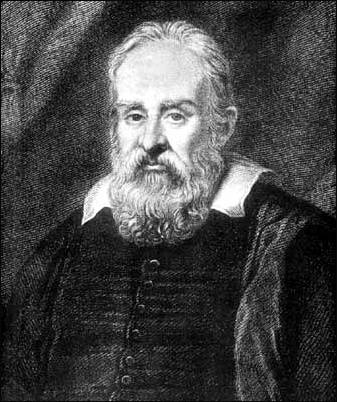 Hitler
Galilei
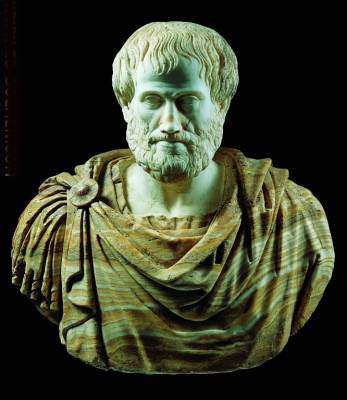 Etika
0
Arisztotelesz
Kr.e. 384-322
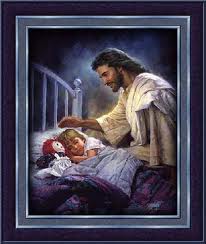 1800
1900
2000
[Speaker Notes: Wissen Sie das grössten Problem der Welt, dass die Technologie faster als die Ethik entwichelt hat. Meiner Meinung nach, dass diese grosse Unterschiede zwischen die Geschwindigkeiten der Entwicklung der Ethik und Technologie(Gewalt) eine Vollmacht, eine Diktatur führen kann. In einer Hand kann die Gewalt, die Vollmacht so gross sein. Es ist kaum zu glauben.]
19. és 20. század: 
Nyersanyag + anyagi tőke = profit
20. És 21. század
-  Anyagi tőke + szellemi tőke = extra profit
A társadalmi tőke alapjai:
-emberi kis (család) és nagy közösségekben, a kapcsolati hálóban felhalmozódó bizalom;
-emberi kapcsolatok minősége;
-együtt működési hajlam (közösségi érzés);
-társadalmi kohézió. 
Ellentéte az individualizmus!
Quo vadis emberiség?
Családpolitika (erkölcs, bizalom, társadalom reprodukciója)
 Oktatás
 Kutatás + Fejlesztés + Innováció
 Társadalmi kohézió – egészséges                 nemzeti öntudat, bizalom helyreállítása a társadalomban, erkölcs	  (Jövőkép!) (Társadalmi tőke)
Anyagi 
Tőke    +
Szellemi 
tőke
Társadalmi tőke
Emberi tőke
(életminőség, egészség
képesség, iskolázottság
szellemi tőke)
Anyagi tőke
Source: The well-being of nations: the role of 
human and social capital, OECD 2001, Paris
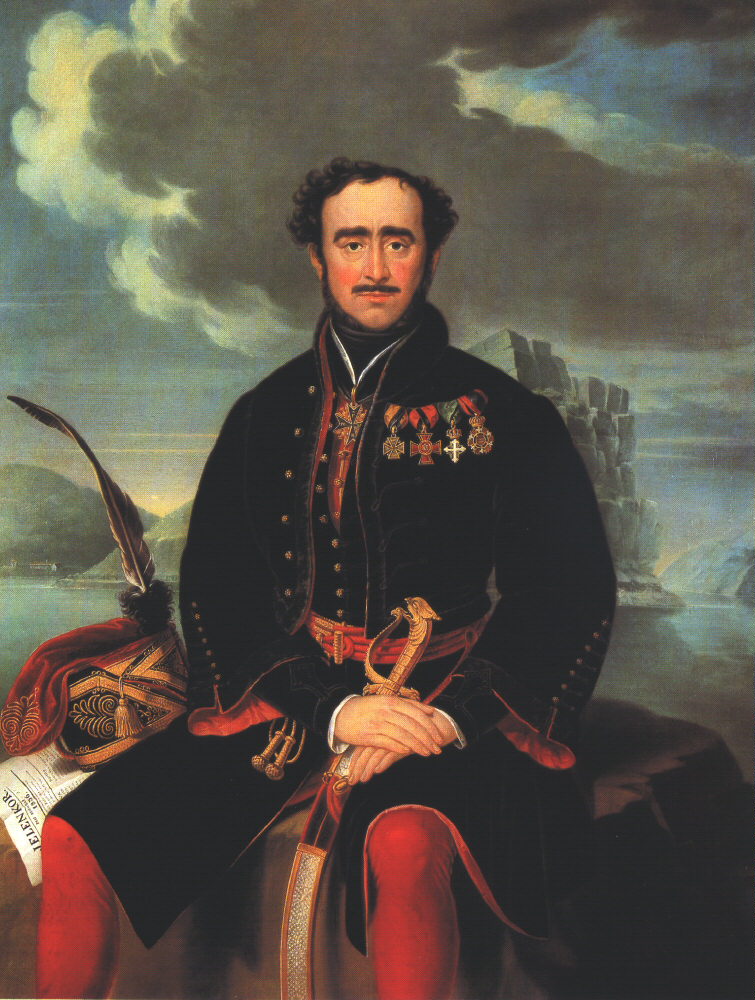 A “legnagyobb magyar” (1791-1860). 

“-Semmi sem áll csendesen a világon, még a naprendszerek is mozognak, tehát csak Magyarország álljon és vesztegeljen mozdulatlan?”

„Kiművelt emberfő mennyisége a nemzet igazi hatalma”
Magyar nemzet (> 1000 éves államiságot alkotva) nagyon sokat adott a világnak:TudománybanZenébenTechnikábanFilmművészetben stb.
World Bank 2014 (based on actual data)
International  
dollars (Int $)
GDP per capita
Magyarország részesedése a világ 
„nemzeti össztermékéből” és“tudományos termeléséből”
GDP	         Tudományos 	        Idézettség
			           publikációk száma

1990	      0.19 %         0.44 %   (2 583)	         0.25 %	
         0.16 %         0.52 %   (3 773)	         0.40 %
2006	       0.15%         0.50 %   (3 822)            0.41%
EU25		EU15	     Magyarország
					    %-ban kifejezve *

Élet-természet és 
műszaki felsőfokú 
hallgatók			11.5		12.5		  4.8

Felsőfokú hallgatók		21.2		21.8		15.4

Közepes és high-tech 	  6.6		  7.1		  8.3
iparban 
foglalkoztatottak
* Az összest figyelembe véve
forrás: Kutatástól az Innovációig, Állami Számvevőszék, 2005 augusztus
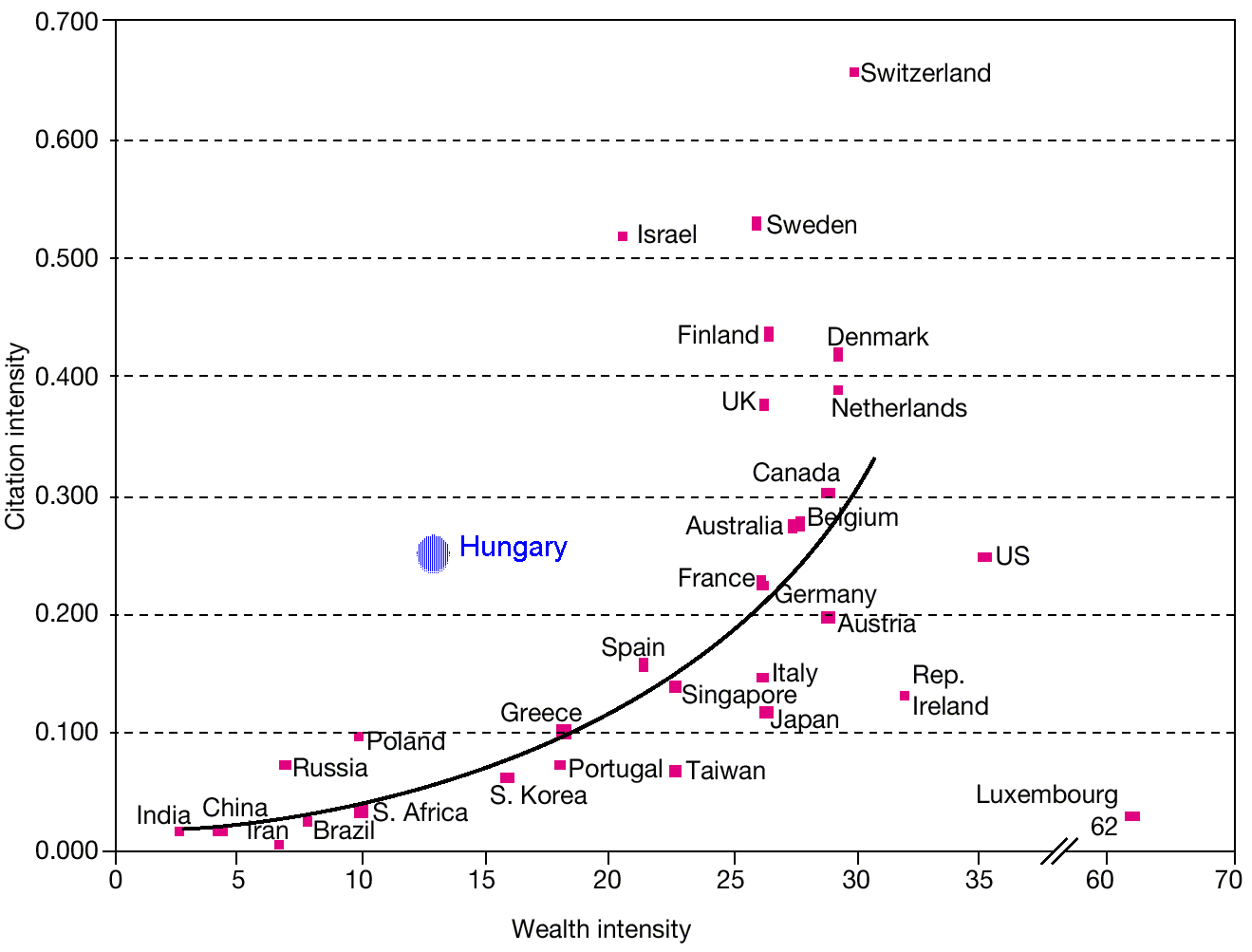 Magyarország helye a világban a
tudományos élet mutatói alapján
(90-es évtized)
Tudomány területek       Rang

- élettudományok		26.
   - idegtudományok		  9.
- fizikai tudományok		27.
   - elméleti fizika       		10.
- kémiai tudományok		17.
- műszaki tudományok	26.
- matematika			14.
Magyar, illetve magyar származású Nobel-díjasok
Név                            Szakterület                 A díjazás éve
Lénárd Fülöp
Bárány Róbert
Zsigmondy Richárd
Szent-Györgyi Albert
Hevesy György
Békésy György
Wigner Jenő
Gábor Dénes
Wiesel, Eli
Polanyi, John C.                                   
Oláh György
Harsányi János
Kertész Imre
F
O
K
O
K
O
F
F
B
K
K
G
I
1905
1914
1925
1937
1943
1961
1963
1971
1986
1986
1994
1994
2002
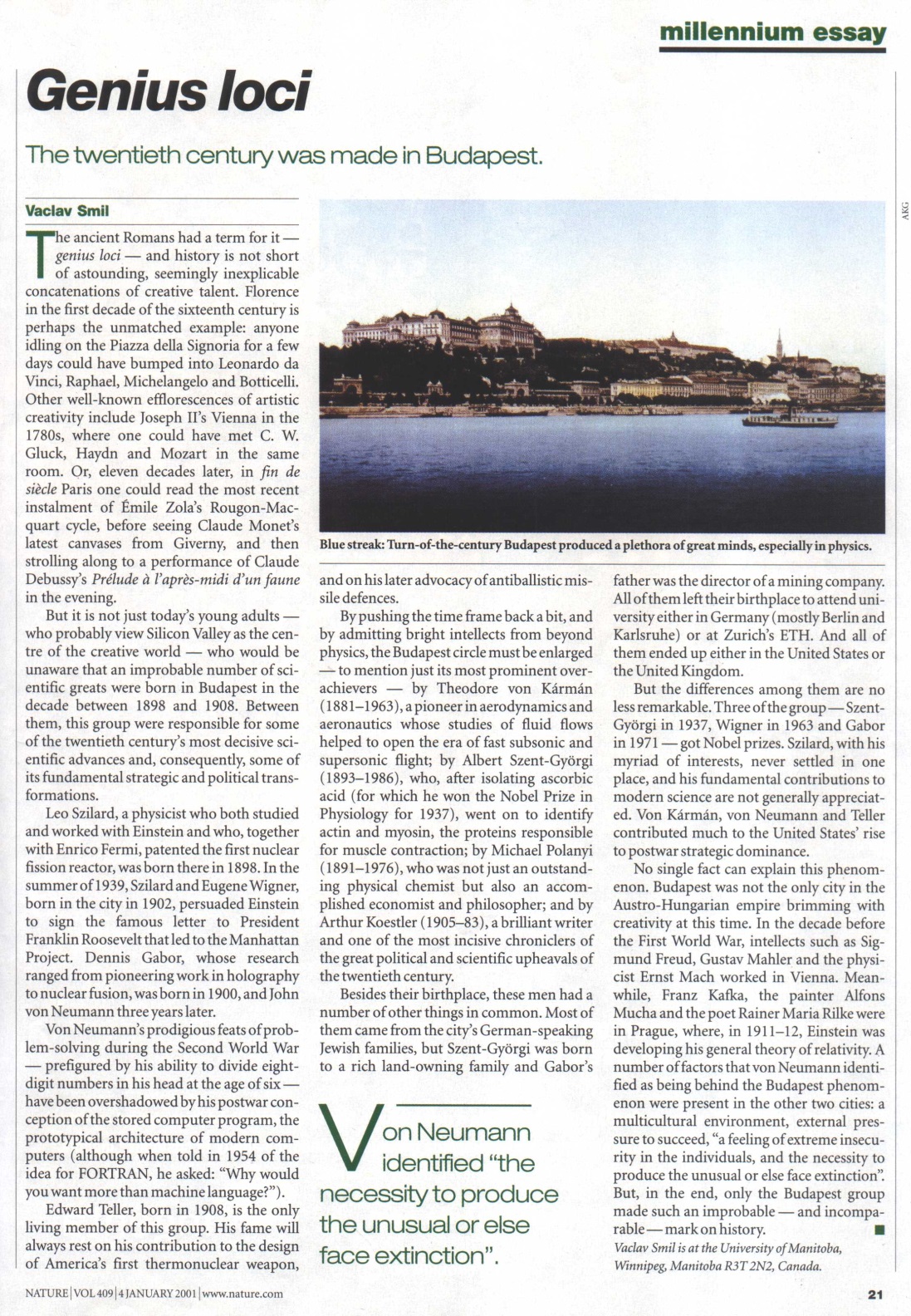 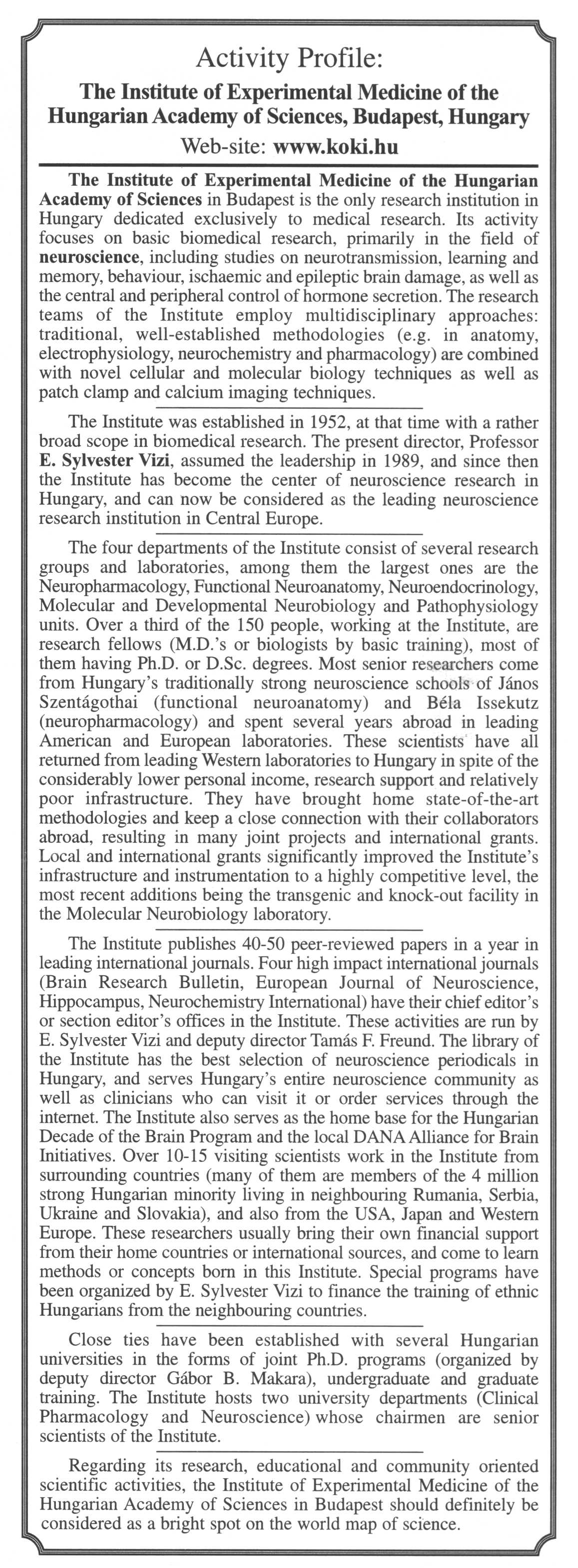 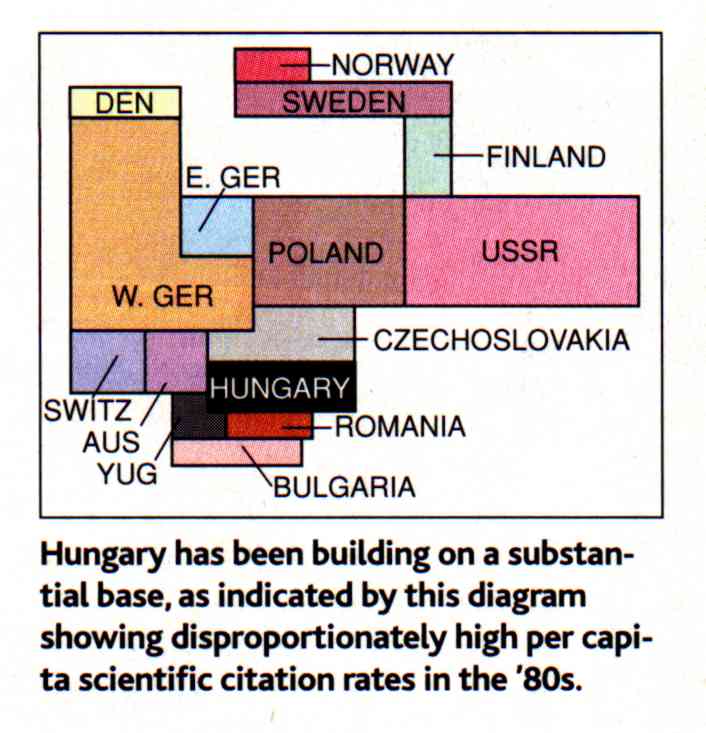 “If your main association with Hungary are goulash and rhapsodies, it’s time for an update “
SCIENCE 283: 2007, 1999
High-tech export a teljes feldolgozóipari 
export százalékában, 1998
Poland
3
4
Slovenia
4
Portugal
7
Greece
7
Spain
Czech Rep.
8
Estonia
9
Denmark
14
Germany
14
21
Hungary
28
UK
Netherlands
30
Ireland
45
0
10
20
30
40
50
Forrás: World Bank Development Indicators 2000
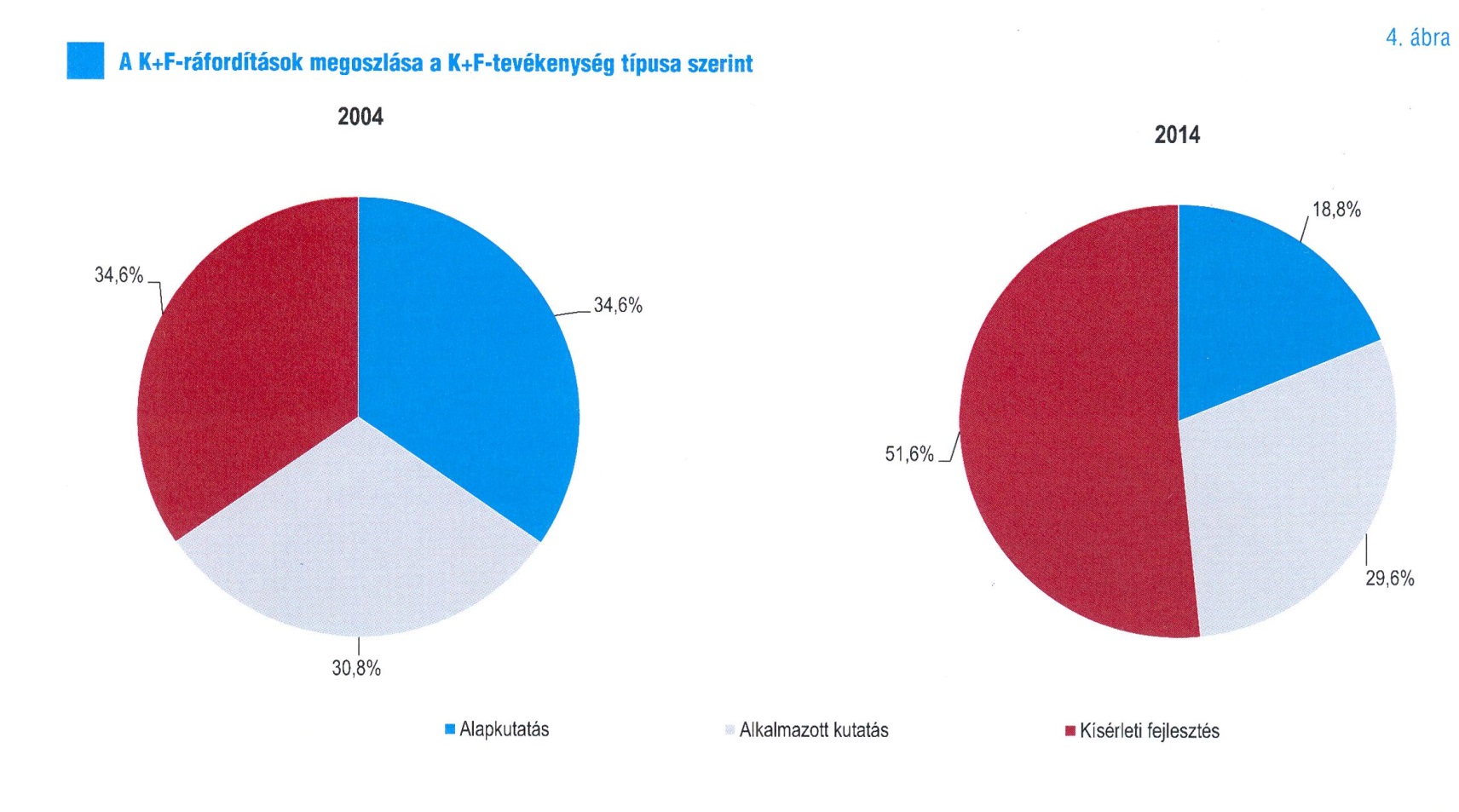 1991    Varsói Szerződés megszűnése
1992     Magyar Atlanti Tanács (MAT) 			megalapítása
1997	Népszavazás, hogy belépjünk-e a 		NATO-ba. 85.3% igen!!!!!!
1999. március 12. Magyarországot         		felveszik a NATO-ba
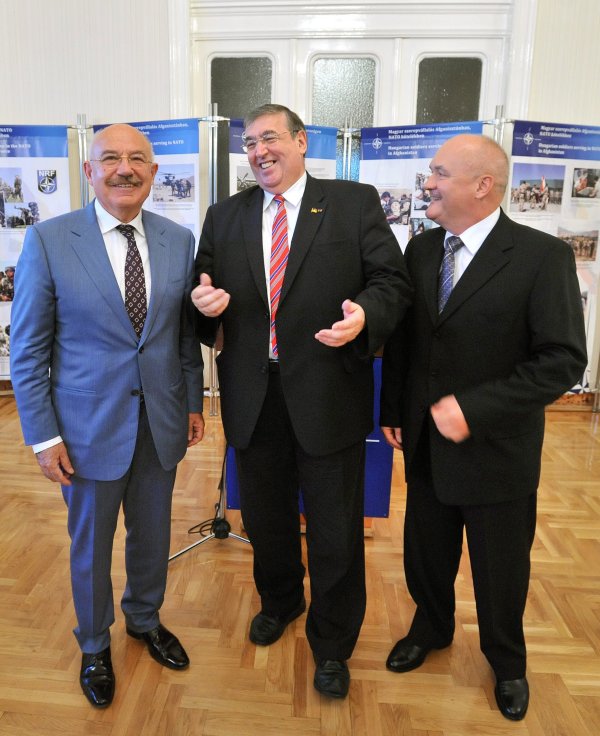 Magyar
Atlanti 
Tanács
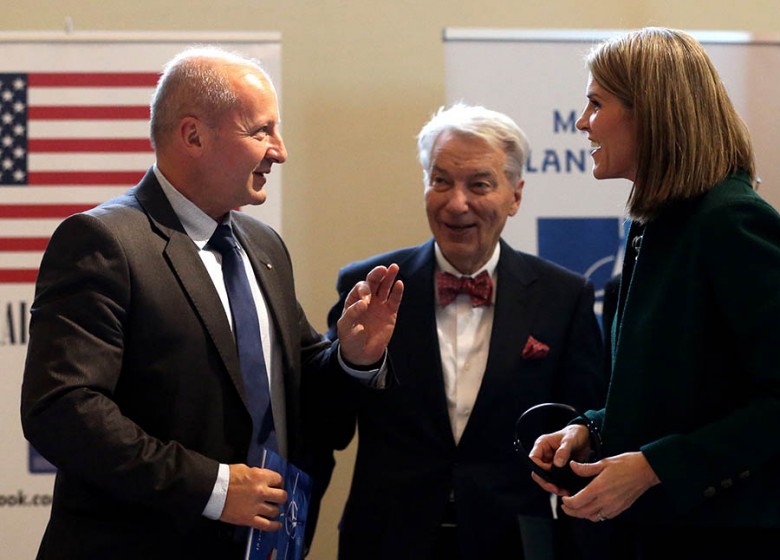 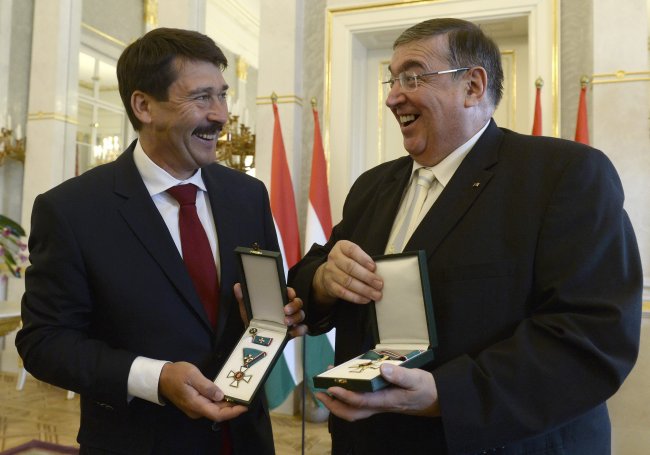 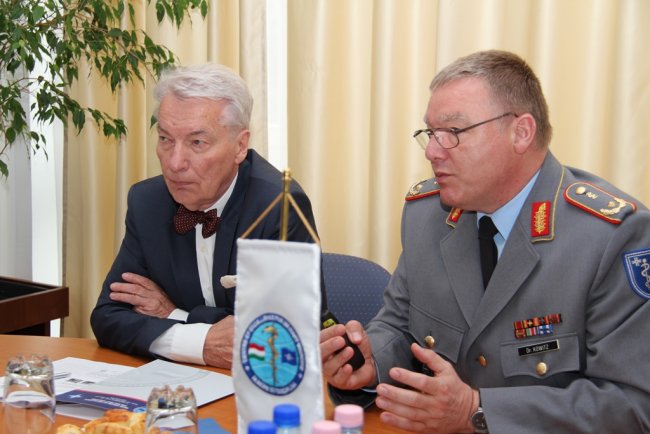 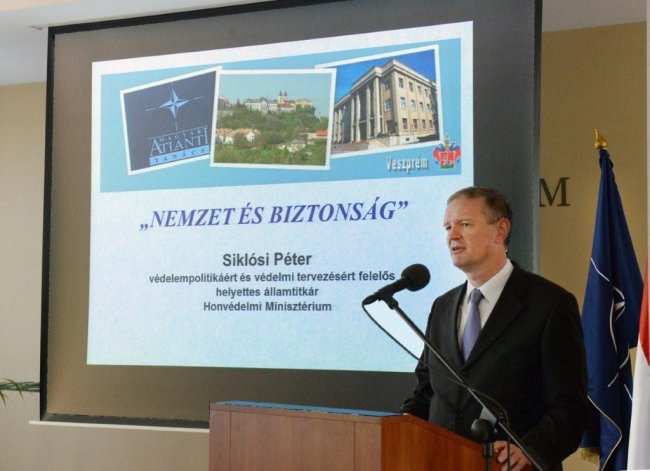 „He’s a dictator, isn’t he, well, an authoritarian anyway? …
I hear there’s no freedom of the press in Hungary … the light of Democracy has gone out there, everybody tells me … 
Orbán’s cozying up to Putin … he probably wants to be another Putin himself …”
Magyarország Barátai Alapítvány


A Magyarország Barátai Alapítvány alapító tagjai:
B. Nagy János, vegyész professzor, feltaláló (Belgium)
báró Gelsey Vilmos, befektetési bankár (Egyesült Királyság)
Granasztói György, történész (Magyarország)
Gulyás Balázs, neurobiológus professzor (Svédország, Szingapúr)
Lajtha Ábel, agykutató professzor (Amerikai Egyesült Államok)
Lámfalussy Sándor (†), jegybankár (Belgium)
Marton Éva, operaénekes (Magyarország)
Módy István, neurológus professzor (Amerikai Egyesült Államok)
Oláh György, Nobel-díjas vegyész (Amerikai Egyesült Államok)
Oplatka András, újságíró (Svájc)
Pasternak Alfréd, nőgyógyász professzor (Amerikai Egyesült Államok)
Sir Radda György, biokémikus professzor (Egyesült Királyság, Szingapúr)
Vizi E. Szilveszter, akadémikus (Magyarország)
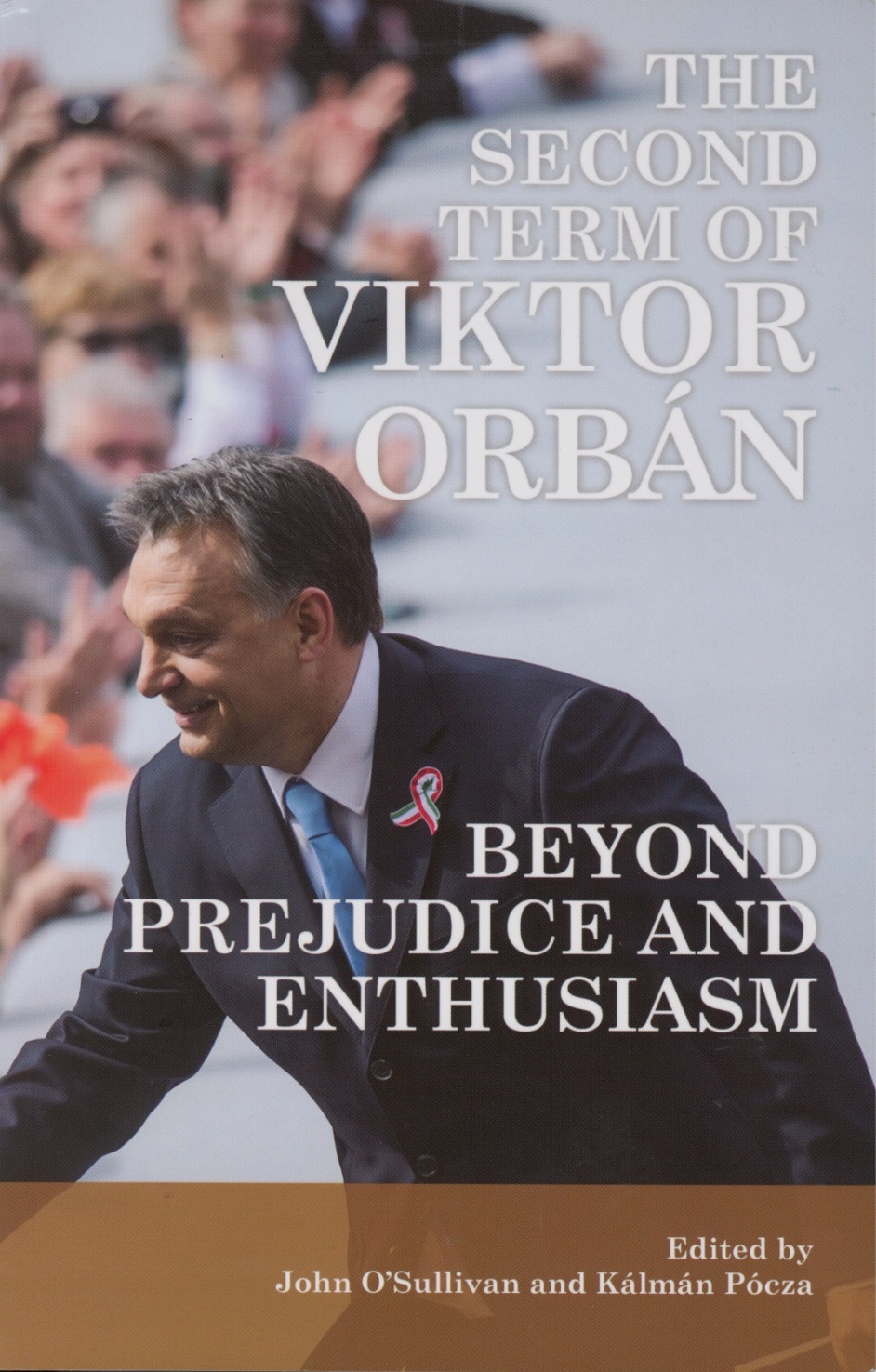 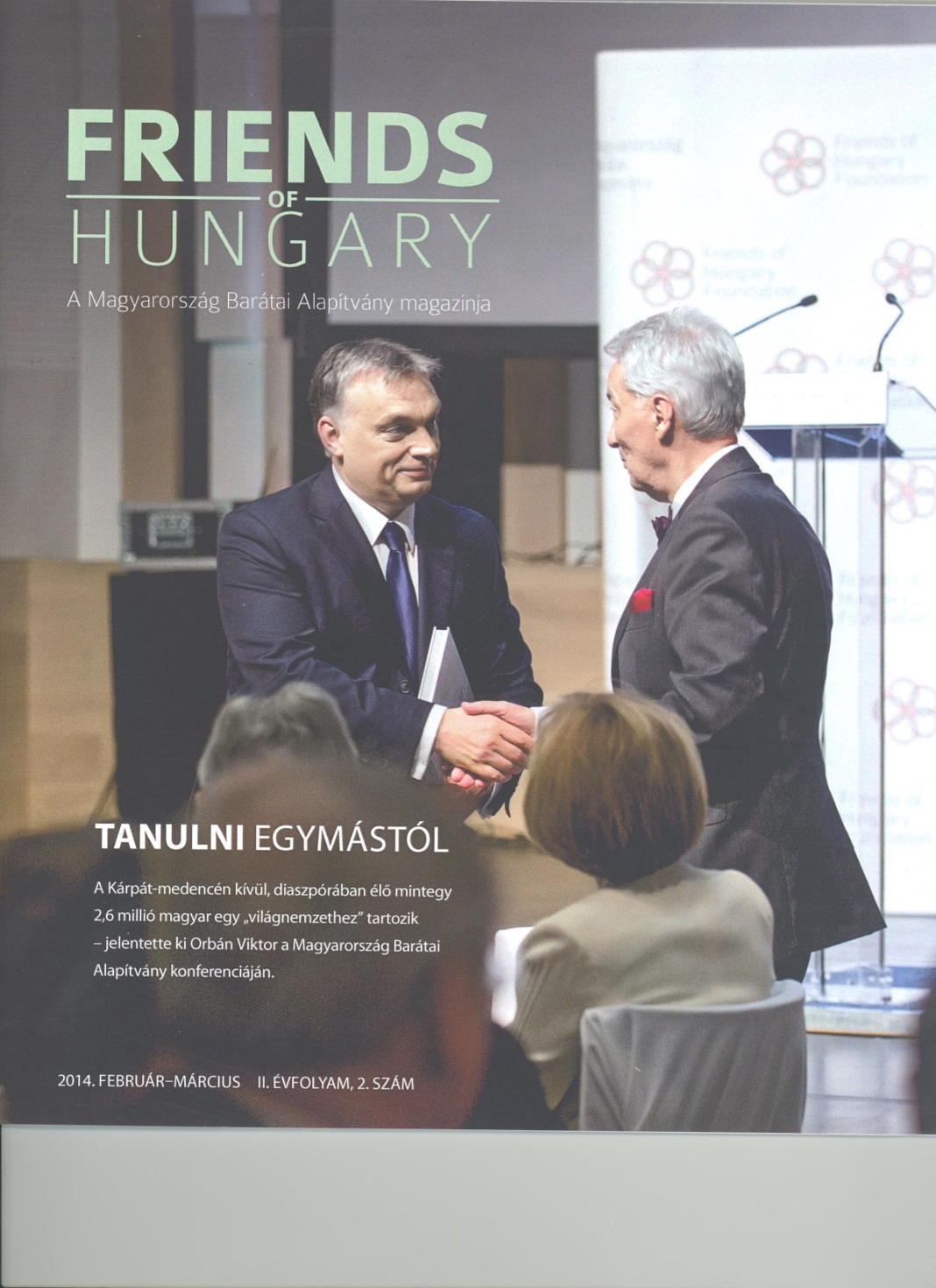 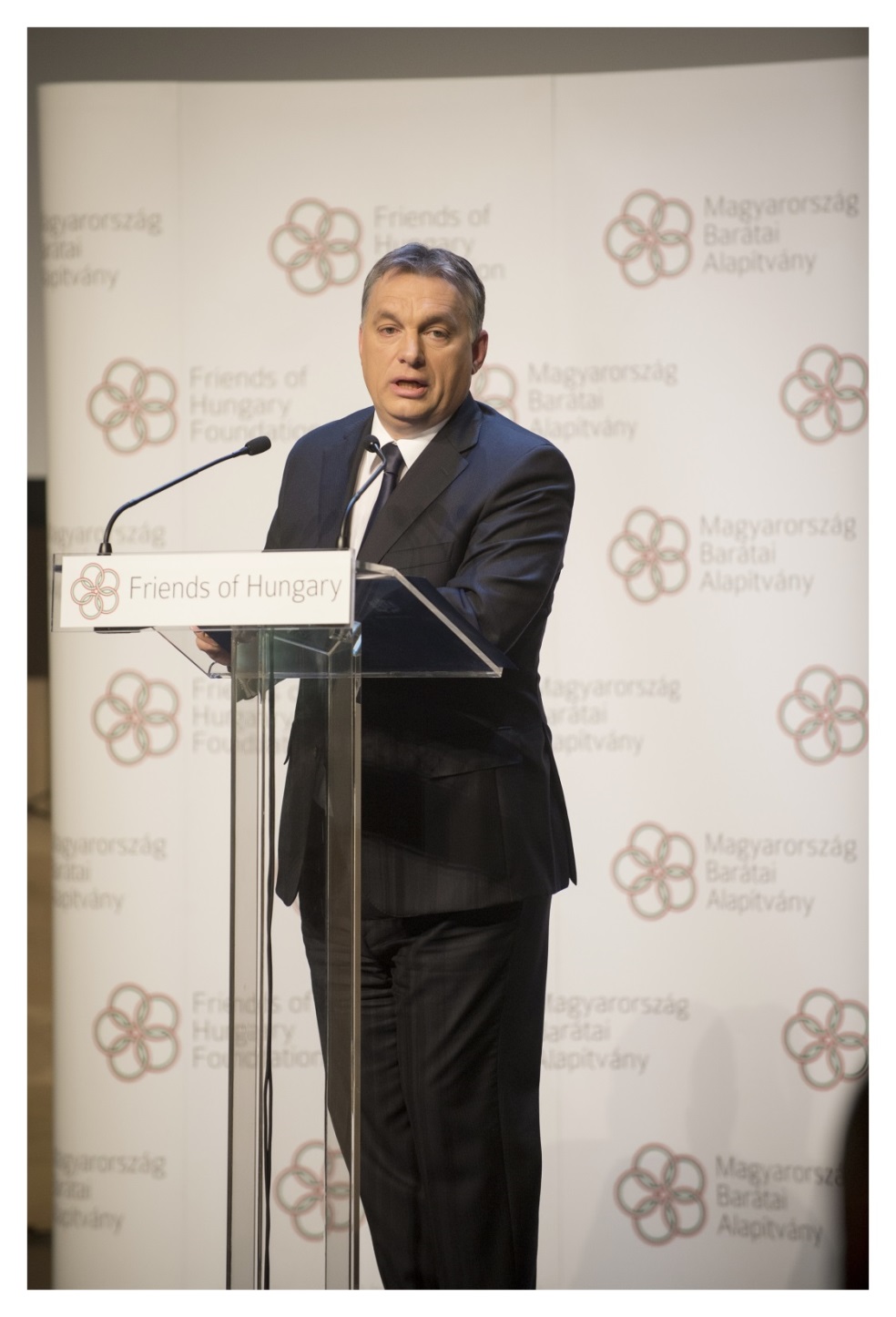 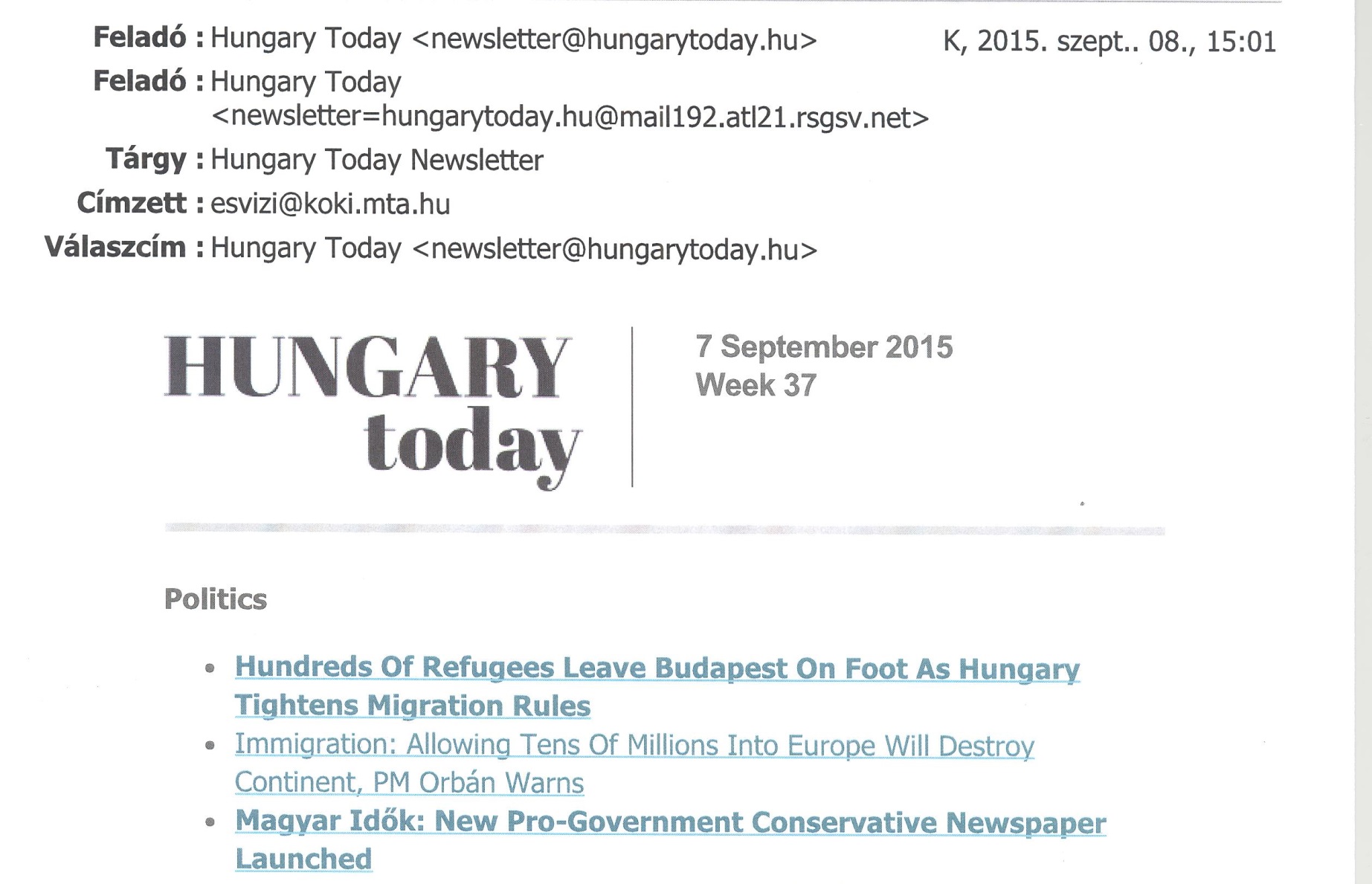 Népvándorlás:
Észak-dél konfliktus, (gazdag és szegény országok).
 Arab Tavasz, a radikális iszlám csoportok hatalomra jutását jelentették. 
Stabilan működő diktatúrák destabilizálódtak. A lakosság a terrorizmus elől menekülni kényszerült. 
Európát jellemző zsidó-keresztény hagyományt "feladtuk".
 Brüsszel nem találja a válságból kivezető utat.
A Magyar Honvédség nagyobb szerepet kapjon az ország védelme érdekében szükséges feladatokban.
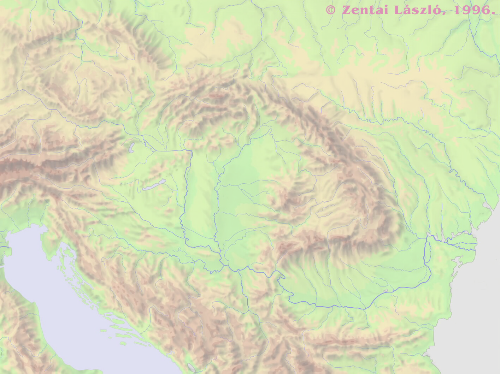 Quo vadismagyar nemzet?Európa?